«Знакомство с  игровым пособием «Дары Фребеля»


«Игра есть высшая ступень детского развития,
 развития человека этого периода… 
                                                                        Игра – самое чистое и самое духовное проявление 
человека на этой ступени… 
        Игра является прообразом всей человеческой 
жизни».
Фридрих Фребель





Бондарь Е.В.
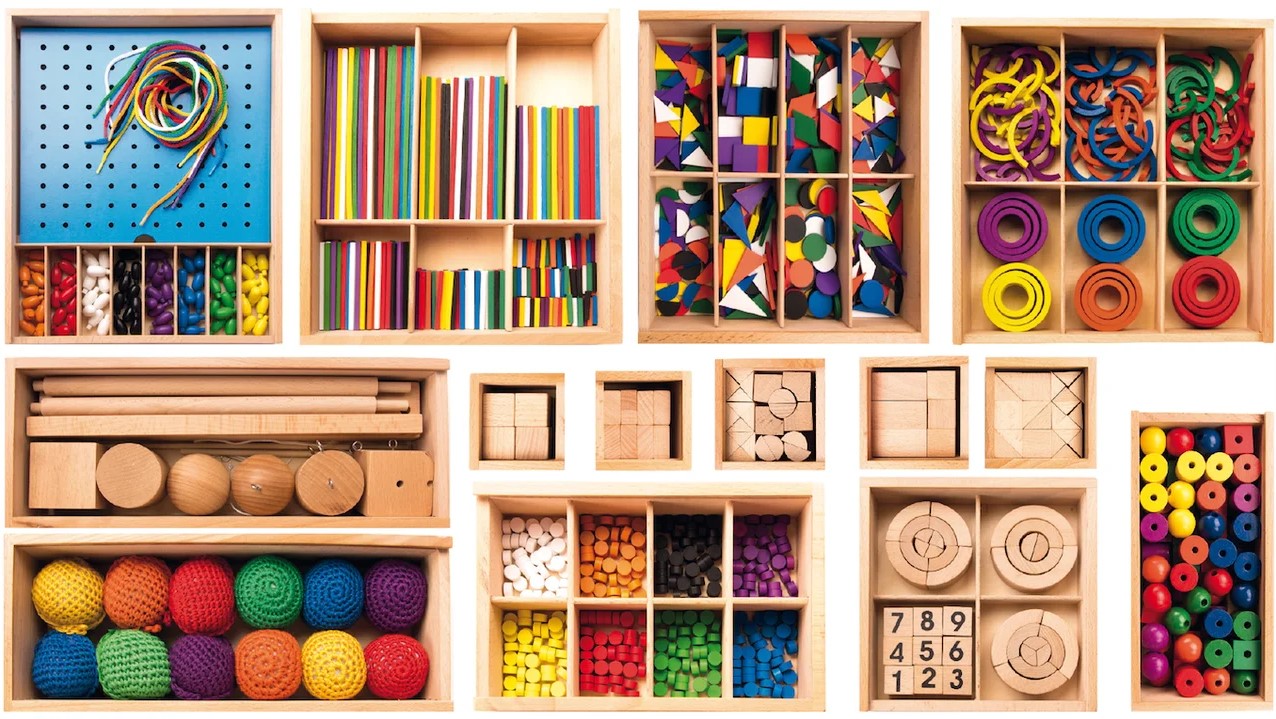 Фри́дрих Вильге́льм А́вгуст Фрёбель
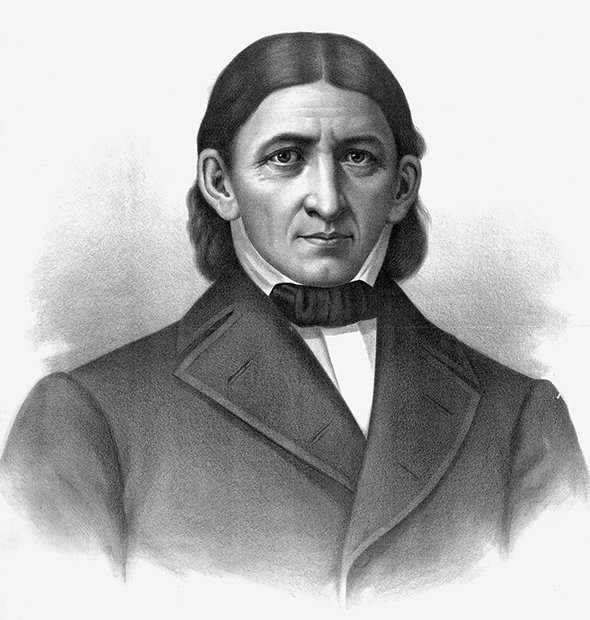 Немецкий педагог 19 века.
 Автор оригинальной системы воспитания и обучения дошкольников в коллективе, создатель первых детских садов (1837 г) . Ф. Фрёбель ввел разнообразные виды детской деятельности и соединил их в определенную, строго регламентированную систему, создал знаменитые "Дары" - пособие для развития навыков конструирования в единстве с познанием формы, величины, размеров, пространств отношений.
ИНТЕРЕСНЫЕ ФАКТЫ О ДАРАХ И ИГРАХ Ф.ФРЕБЕЛЯ

    Ф. Фрёбель предложил и ввёл пальчиковые игры (в 1844 году). 
    Кроме того, именно он изобрёл первую детскую мозаику, а также многие другие детские развивающие игры, хорошо известные нам. Например, он считал очень полезным нанизывание на тесьму бусин разного цвета из керамики, стекла и дерева.
    Ф. Фребель придумал задания для детей по плетению из бумаги, по оригами – складыванию из бумаги — и много других интересных детских занятий.
Дар №1«Текстильные мячики» (С 3х месяцев )
Тренировка мелкой моторика рук; развиваются речевые способности и самостоятельная игровая деятельность ребенка; дети изучают цвета и формы
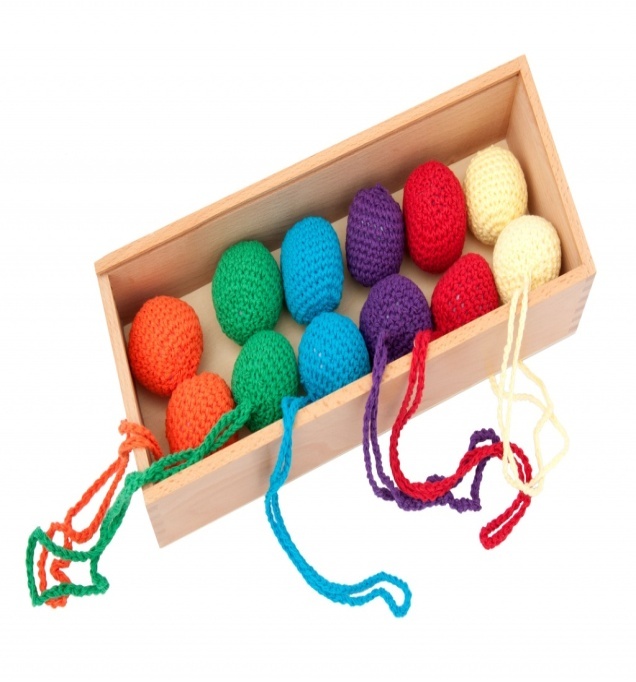 Фридрих объяснял, что мягкий шар — самый удобный для нежной детской ручки предмет. Неразвитые пальцы еще не умеют удерживать твердые угловатые предметы, такие как кубики, поэтому для этих целей лучше всего использовать мячи из шерсти.
Дар № 12 «Мозаика. Шнуровка»
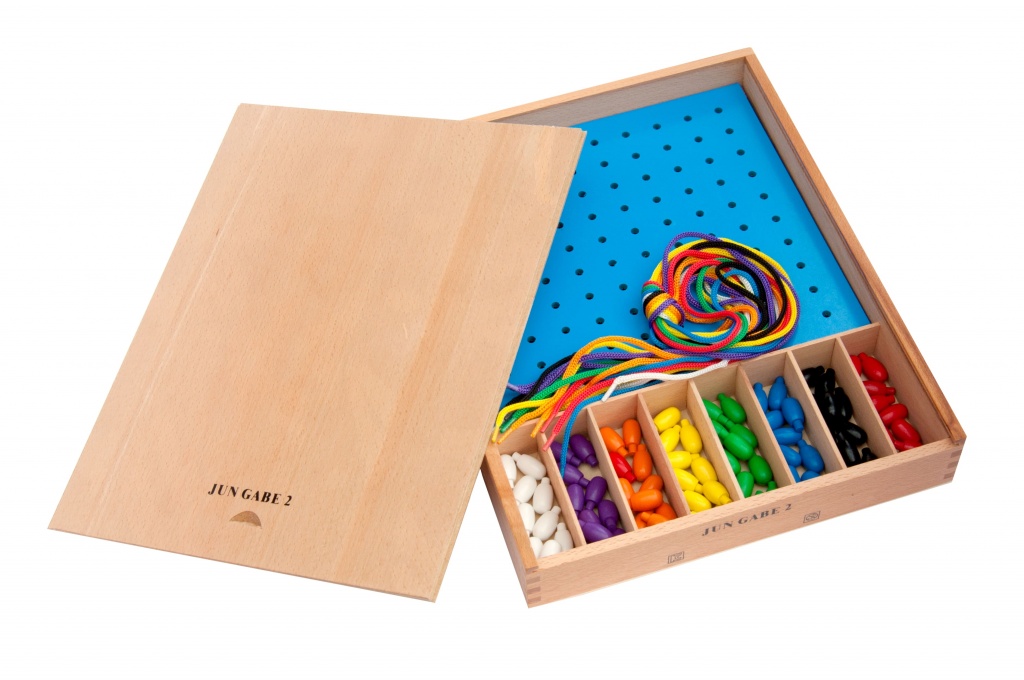 Изучает комбинацию форм и цветов; 

 Подготавливает руки к рисованию; 

 Развивает сенсорные навыки, 
умение действовать самостоятельно или по заданному образцу.
Дар №2
«Основные тела»: куб, цилиндр и шар
 ( от 2х лет)
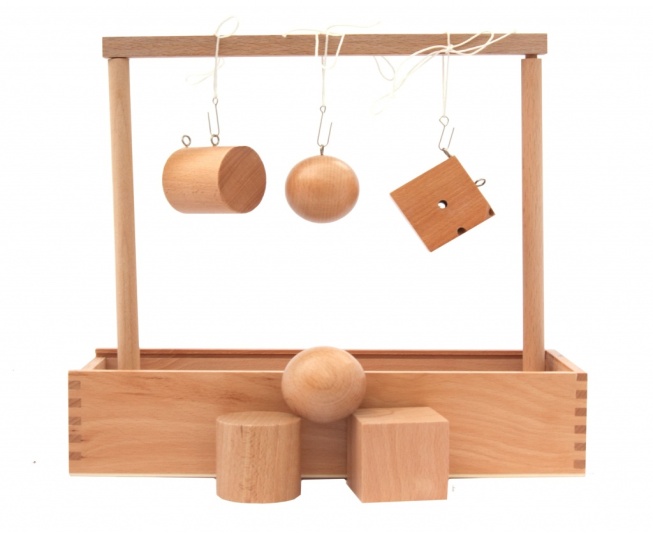 Знакомит с разными формами предмета; сравнение фигур между собой, умение анализировать и выявлять особенность и качество каждой, формирование  исследовательских навыков;
Куб — квадратный и устойчивый, это символ покоя. На какую сторону его ни положи, он будет оставаться на своем месте. Шар - круглый и считается символом движения. Как его ни установи на ровной поверхности, он не останется на месте. Цилиндр совмещает в себе и куб, и шар. Он может быть устойчивым, но может и кататься.
Дары№ 3, №4 
 «Куб из кубиков»  и «Куб из брусков»  (от 3х лет)
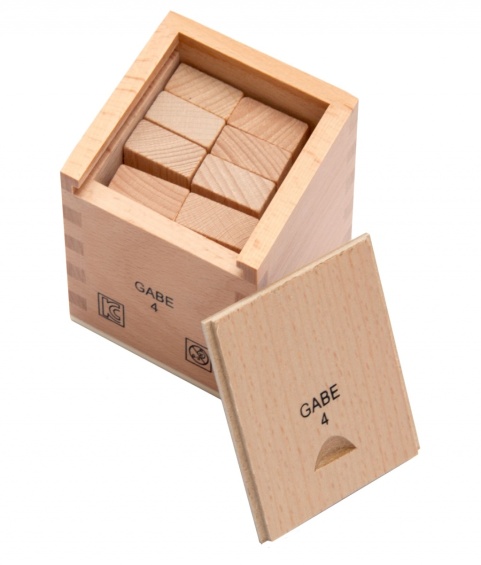 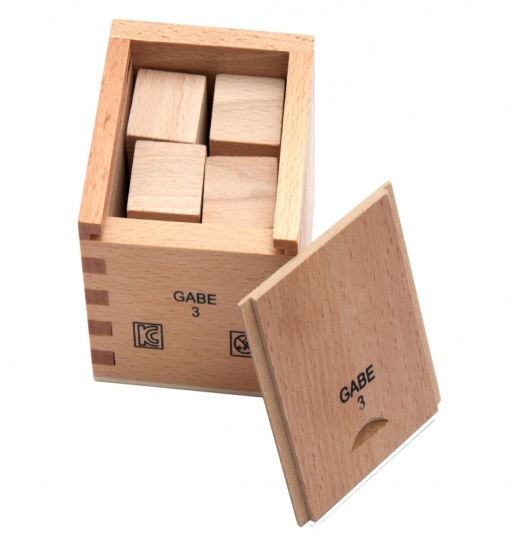 Модули 3 -4 представляют собой куб, разделённый на мелкие кубики.
Маленькие кубики дают возможность в наглядной форме объяснить ребёнку понятие «целое» и «часть», разницу между формой и величиной, количество частей знакомит с числом; развитие зрительно-моторной координации.
Играя с этими дарами, ребенок  пробует разные формы, развивает творческие способности, учится собирать большие предметы из маленьких частей. Это первый геометрический конструктор в жизни малыша. Эти дары дополняют друг друга. Вместе они значительно расширяют возможности ребенка для строительства новых фигур. Но этот — чуть сложнее, у его частей другая форма. Объединяя детали обоих кубов, ребенок может составлять фигуры с пустыми пространствами, лучше усваивать геометрию предметов.
Дар№ 5
 «Кубики и призмы»
Дар № 6 «Кубики, столбики, кирпичики»
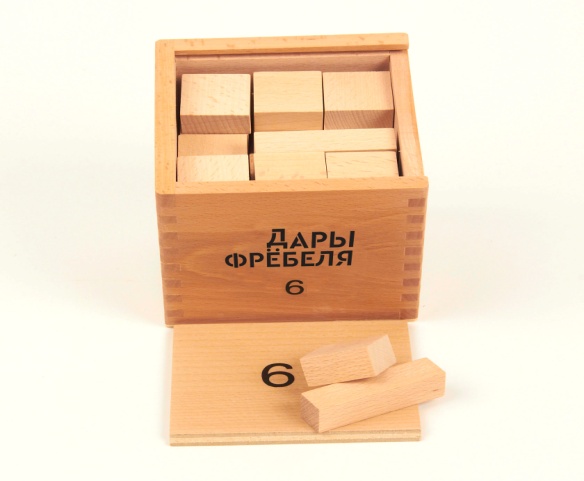 Данные  дары ( от 4х лет)  включают большое количество геометрических фигур, что позволяет расширить возможность строительных комбинаций.
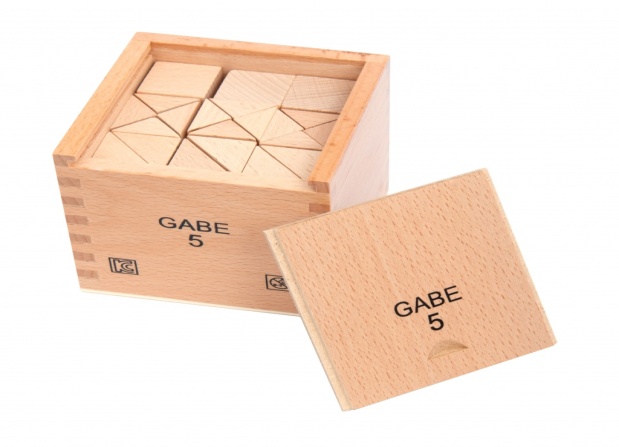 Дар № 13 (5В) «Башенки»
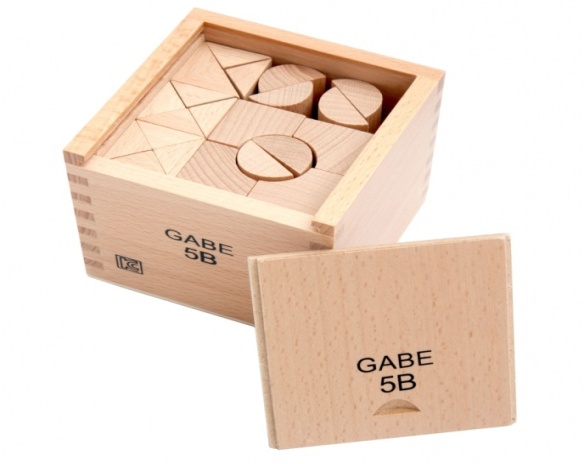 Закрепляют название геометрических фигур, конструирование. Развитие речевых способностей и игровой деятельности ребенка.
Объединение наборов с 3 по 6  составляют большой и сложный конструктор, состоящий из простых геометрических фигур.
Модуль № 7 «Цветные фигуры»
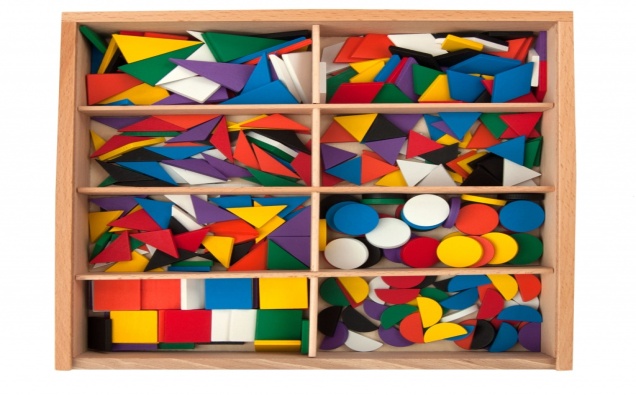 Задачи: изучение различных плоскостных геометрических фигур; сортировка и упорядочивание фигур по цвету, по форме; тренировка мелкой моторики рук, развитие зрительно-моторной координации; подготовка руки к рисованию;  развитие творческих способностей – составление различных узоров и картинок; развитие речевых способностей и игровой деятельности ребёнка.
Модуль № 8 «Палочки»
Задачи:  тренировка мелкой моторики рук, развитие зрительно-моторной координации; сортировка и упорядочивание фигур по цвету, по форме, соотношение количества и размера; обучение счёту, использование палочек в качестве счётного материала; выполнение простейших математических действий (сложение и вычитание);  развитие творческих способностей
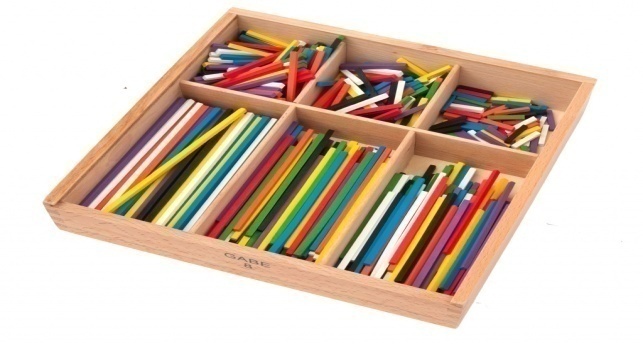 Модуль № 9 «Кольца и полукольца»
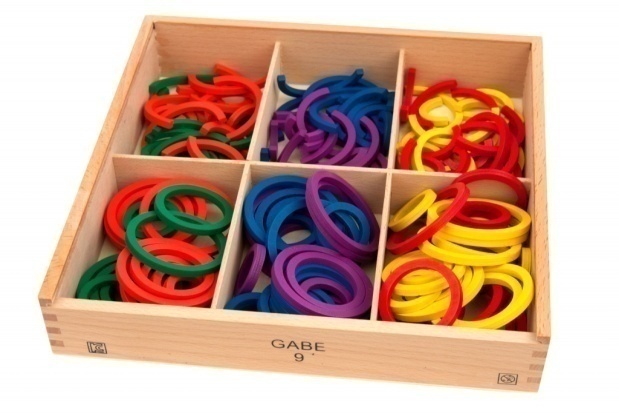 Задачи:  тренировка мелкой моторики рук, развитие зрительно- моторной координации; развитие творческих способностей- составление различных узоров и картинок; развитие игровой деятельности ребёнка.
Модуль № 10 «Фишки»
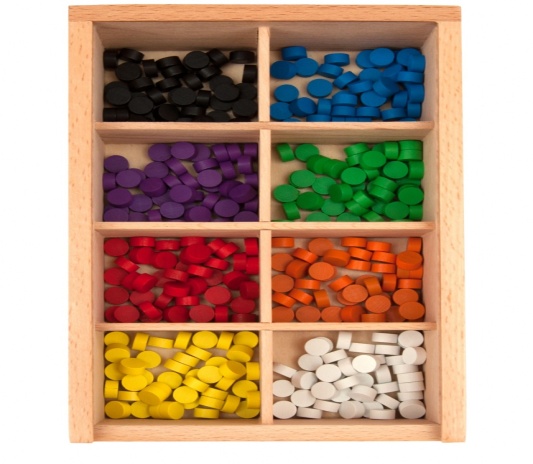 Задачи:  сортировка и упорядочивание фигур по цвету, по форме, обучение счету использование фишек в качестве счетного материала,  развитие творческих способностей – составление различных узоров и картинок, развитие игровой деятельности ребенка.
Модуль № 11 «Цветные тела»
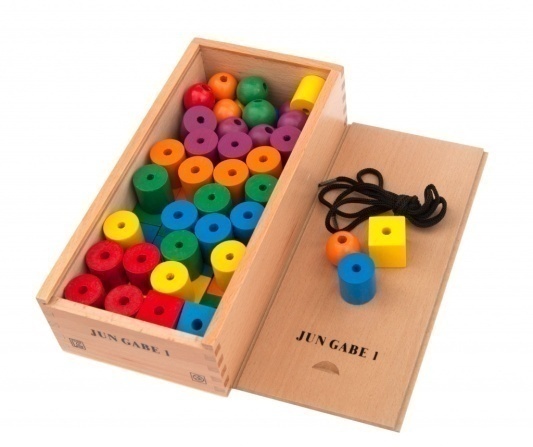 Задачи: тренировка мелкой моторики рук,  развитие сенсомоторных навыков, изучение различных геометрических форм, развитие умений: классифицировать, сортировать, сравнивать, выполнять задания по образцу, развитие речевых способностей и игровой деятельности ребенка.
Модуль № 14(5Р) «Арки и цифры»
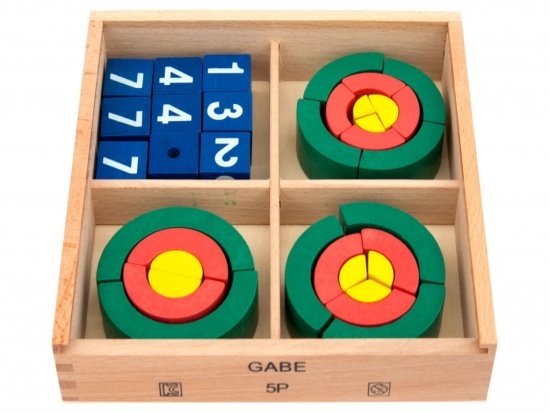 Задачи: развитие мелкой моторики рук и сенсомоторных навыков,  развитие творческих способностей – состояние различных узоров и картинок. подготовка руки к рисованию и письму, развитие речевых способностей и самостоятельной игровой деятельности ребенка.
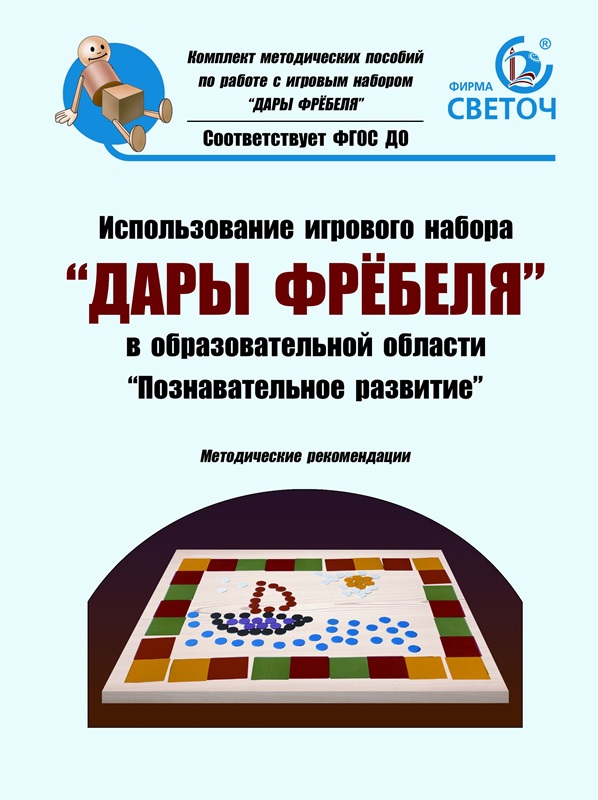 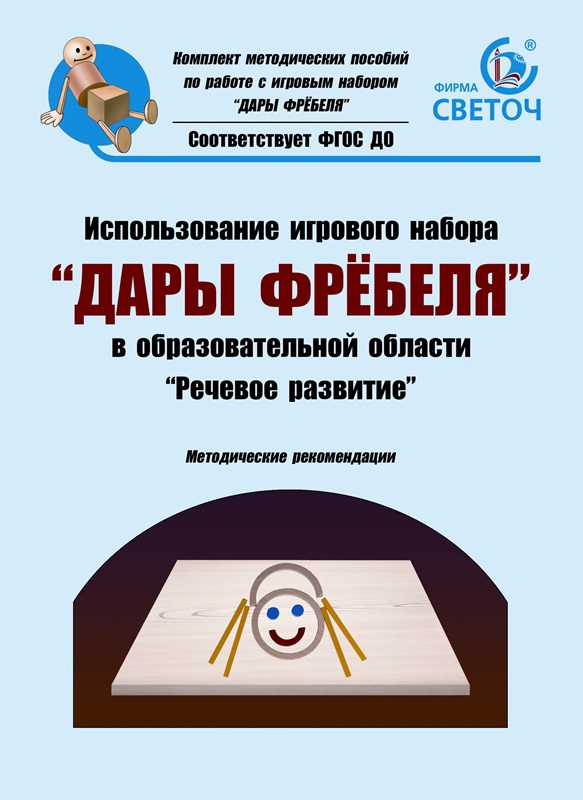 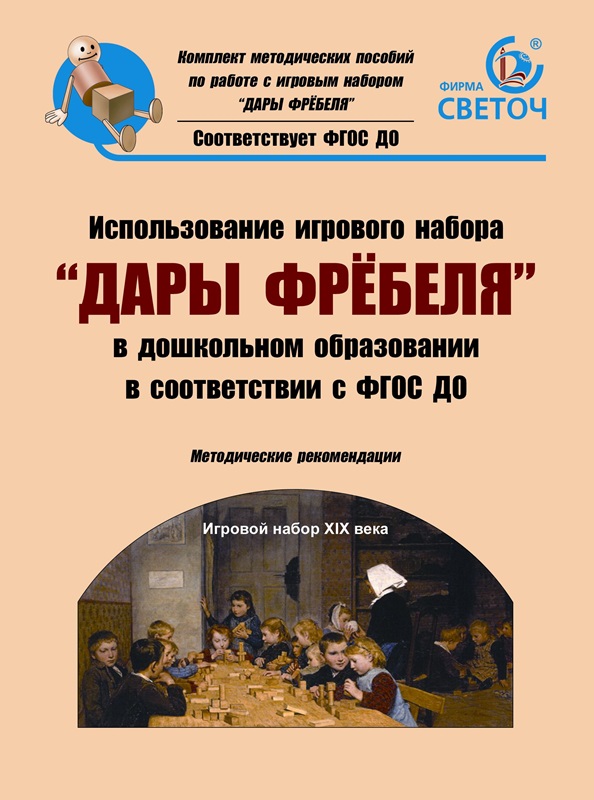 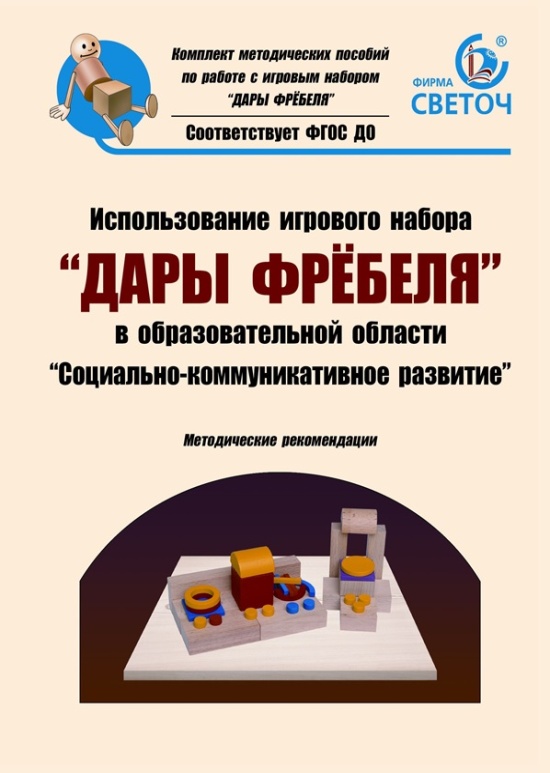 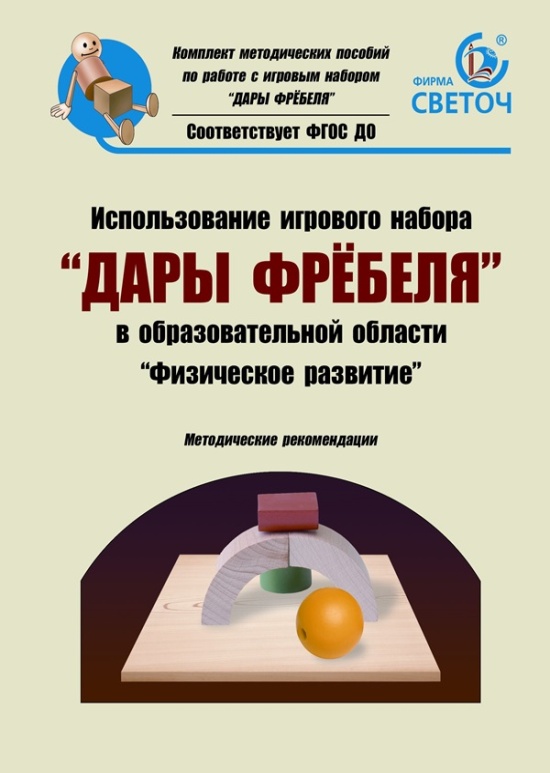 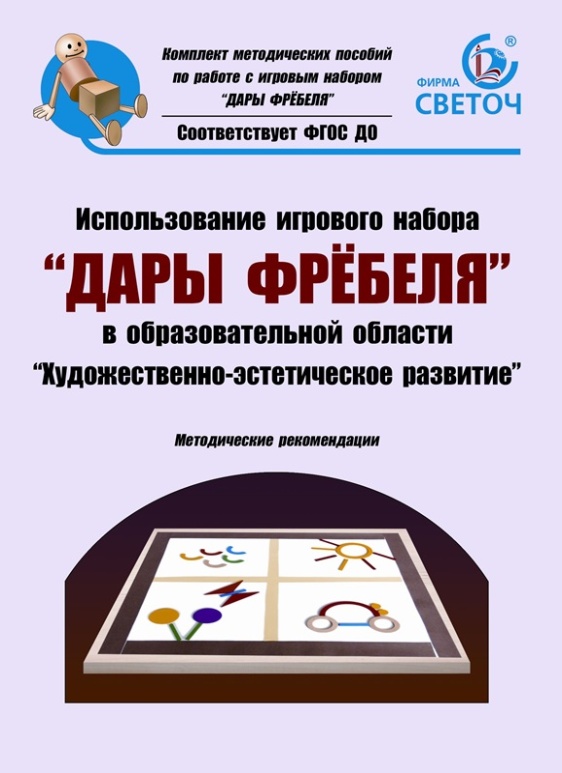 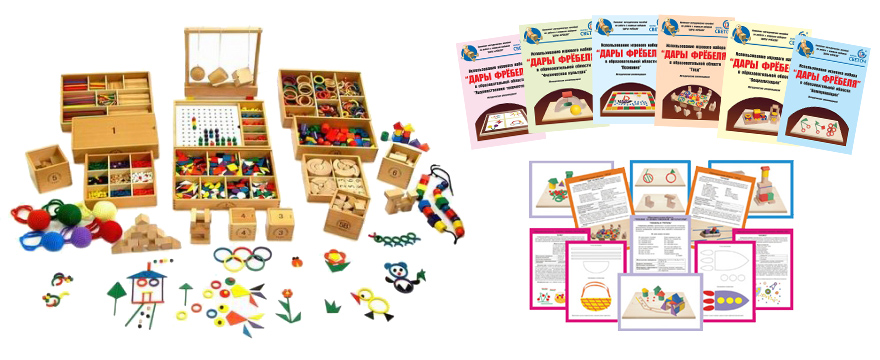 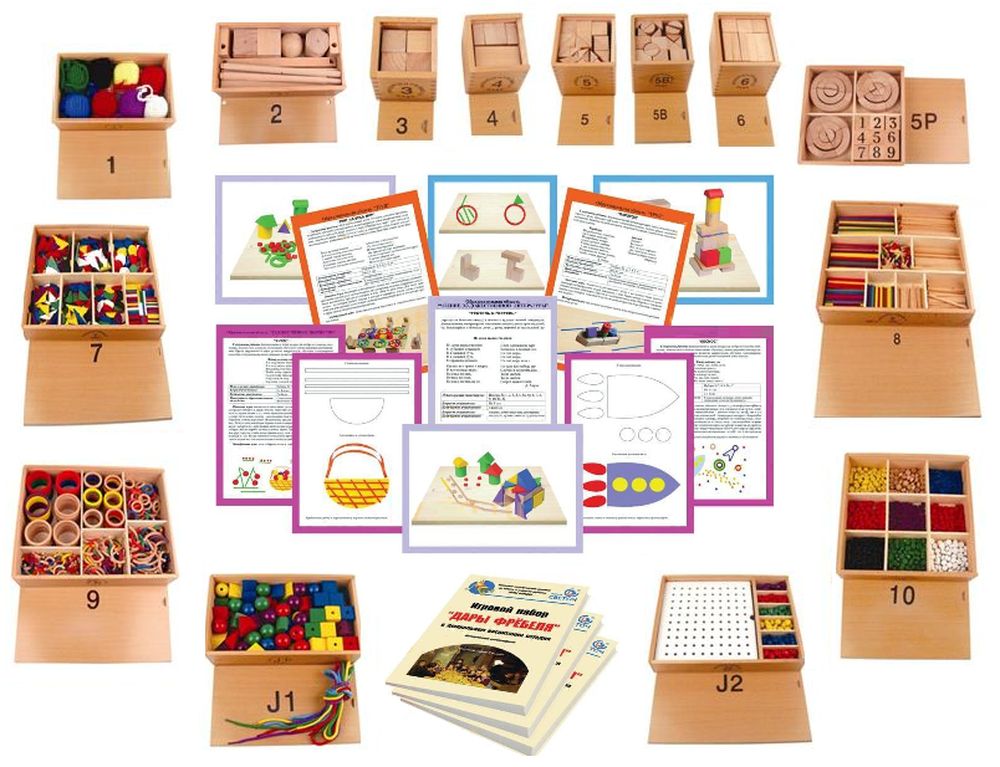